Hymns for Worship at Woodmont
230- This World is not my Home
505- Glorify Thy Name
174- Christ Arose
500- Give Me the Bible
335- Live for Jesus 
145s- Highest Place
Making Bible Reading                   a Daily Habit
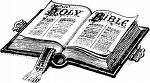 Introduction
Time is swiftly passing towards eternity and after death we will be judged by our deeds (Heb. 9:27; 2 Cor. 5:10).

How have used your time this past year?  

We can get so busy in our lives that we don’t think about God’s will on a daily basis. 

We need to make Bible reading a daily habit so that we can help fulfill God’s desire that we be holy and useful in His service (Psalm 1:2; 2 Tim. 2:21).
 
In this lesson, we will explain and remind you as to why it is so important to read your Bible daily.
Because of the Power of God’s Word to Save us (James 1:21)
It is the only document that will produce faith in Christ.          (Rom. 10:17; Heb. 11:6; Jn. 20:30-31) 

It causes us to be born again as we obey the truth.            (John 3:3-5; Acts 8:35ff; 1 Pet. 1:22-23)

It helps to keep us saved as we practice righteousness & confess our sins (2 Ti. 3:14-17; 1 Jn. 1:6-10; 2:29; 3:7-8)

This coming year, let us give the more earnest heed to the Word so that we don’t drift away from it.                 (Heb. 2:1ff; Hos. 4:6)
Because of God’s Power to Keep His Promises (2 Peter 1:3-4)
God cannot lie (Hebrews 6:17-18). 

Through the death of His Son we can have eternal life (Hebrews 9:15; 1 John 5:13).

Jesus promised that He will never leave or forsake us as we keep His commands (Mt. 28:18-20; Heb. 13:5)

Because of these great and magnificent promises,      let us cleanse ourselves from sin.                                      (2 Cor. 7:1; Ps. 119:9-11; 1 John 3:2-3)
Because of the Power of God’s Word to Encourage Us (Rom. 15:4)
It brings us joy and leads to fruitfulness.                           (Ps. 1:1-3; Luke 8:15; Gal. 5:22-23)

It gives us peace the world cannot give.                                                   (Ps. 119:165; John 14:27; 16:33)

It strengthens our souls as we suffer (Ax 14:22; Ja 1:2-4)

It makes us wiser than our enemies (Ps. 119:98).

Therefore, we will not be deceived by the devil’s schemes.                                   (Matt. 4:3ff; Eph. 6:10ff; 2 Pet. 3:16-18)
Because we are Creatures of Habit
Our time on earth is very brief (James 4:14).

The days are evil so we must make the best use  of our time (Ephesians 5:16). 

If we have not developed the good habit of daily Bible reading then we have neglected God’s command to understand His will (Eph. 5:17; 3:3-4; Heb. 5:12-14).

This year, let us meditate DAILY on the things that are excellent and praiseworthy (Phil. 4:8)
Conclusion
Why should you make Bible reading a daily habit? 

Because of the power of God’s word to save. 

Because of God’s power to keep His promises. 

Because God’s powerful word will encourage us. 

Because we are creatures of habit.

Have you developed this habit? 

 But this will be in vain, if we have failed to obey what we know is the truth (Heb. 5:8-9; Mt. 7:21-27; Acts 22:16)
Hymns for Worship at Woodmont
230- This World is not my Home
505- Glorify Thy Name
174- Christ Arose
500- Give Me the Bible
335- Live for Jesus 
145s- Highest Place